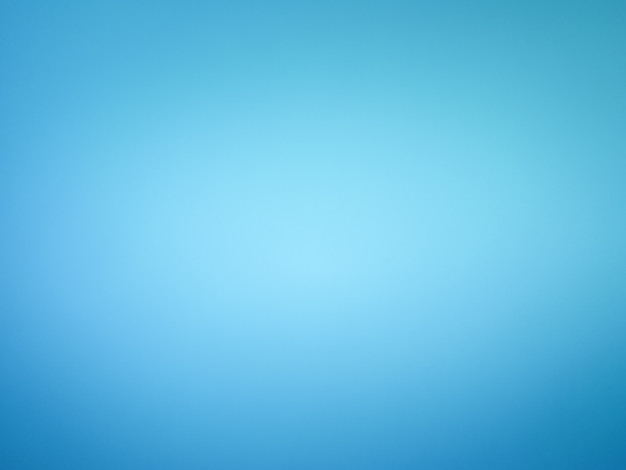 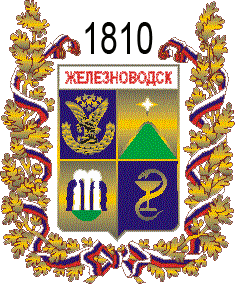 ФИНАНСОВОЕ УПРАВЛЕНИЕ АДМИНИСТРАЦИИ ГОРОДА-КУРОРТА ЖЕЛЕЗНОВОДСКА СТАВРОПОЛЬСКОГО КРАЯ
ОТКРЫТЫЙ БЮДЖЕТ ДЛЯ ГРАЖДАН 
по проекту решения«О бюджете города-курорта Железноводска Ставропольского края на 2020 год и плановый период 2021-2022 годов»
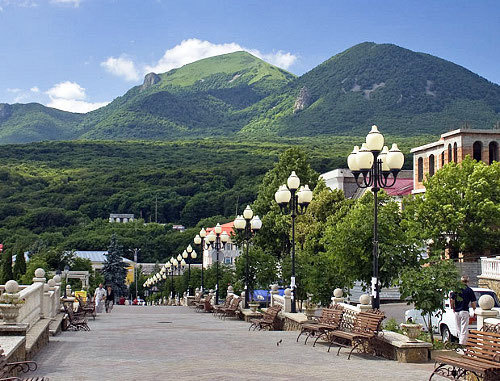 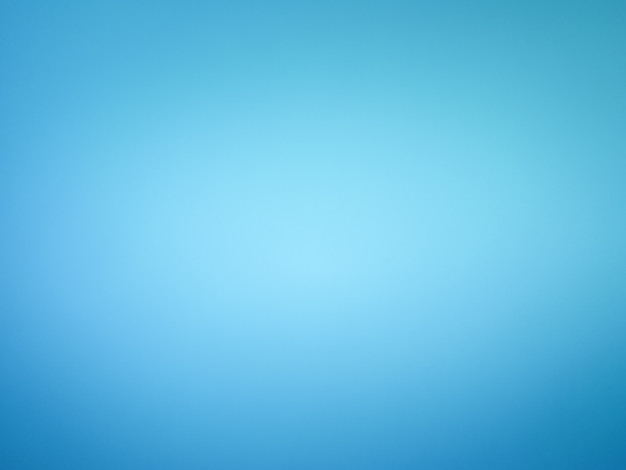 Железноводск - самый северный, самый маленький и самый живописный курорт Кавказских Минеральных вод. Население города составляет более 50 тысяч человек. Вместе с тем, Железноводск - самый большой по занимаемой территории город Кавказских Минеральных Вод (9313 га). В административные границы Железноводска входят: поселок Иноземцево, микрорайон Бештау, жилые районы - Капельница и Розы Люксембург.
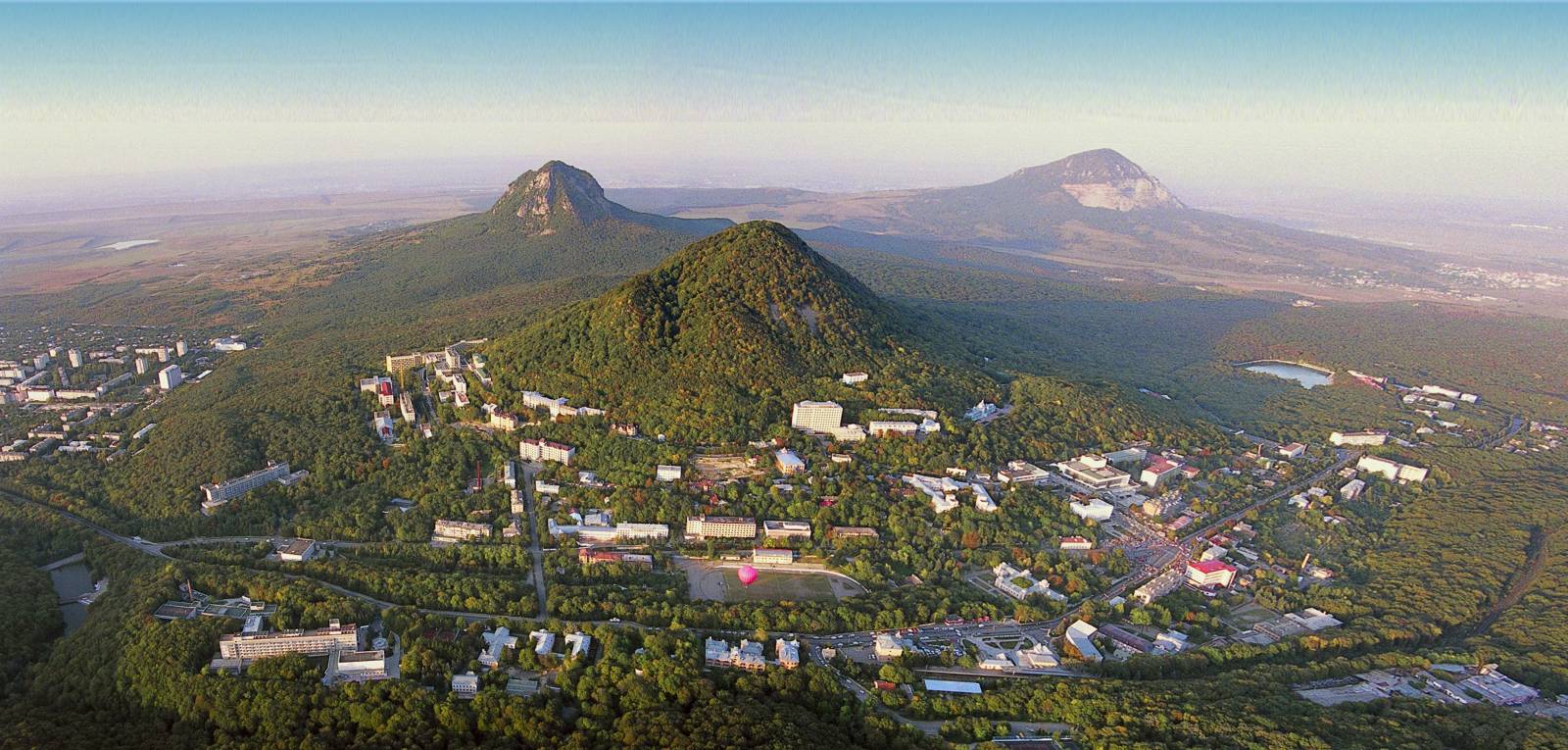 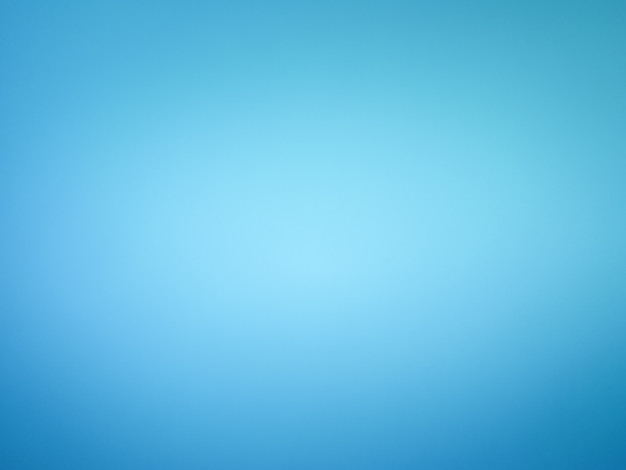 Основные понятия
Бюджет – форма образования и расходования денежных средств, предназначенных для финансового обеспечения задач и функций государства и местного самоуправления
Доходы бюджета – поступающие в бюджет денежные средства
Расходы бюджета – выплачиваемые из бюджета денежные средства
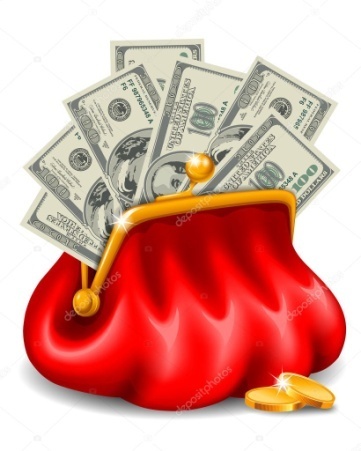 бюджет
Результат исполнения бюджета
Дефицит бюджета – превышение расходов бюджета над его доходами
Доходы
-
Расходы
=
Профицит бюджета – превышение доходов бюджета над его расходами
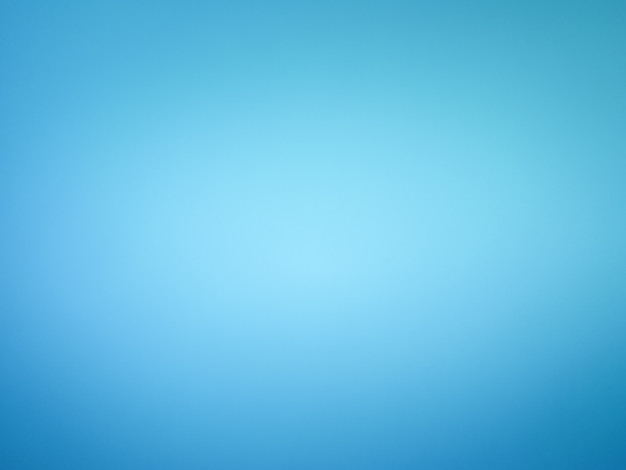 Основные понятия
Межбюджетные трансферты – средства предоставляемые одним бюджетом бюджетной системы Российской Федерации другому бюджету бюджетной системы Российской Федерации
Дотации – межбюджетные трансферты предоставляемые на безвозмездной и безвозвратной основе без установления направлений и (или) условий их использования
Субсидии – межбюджетные трансферты, предоставляемые местному бюджету в целях софинансирования расходных обязательств, возникающих при выполнении полномочий органов местного самоуправления по вопросам местного значения
Субвенции – межбюджетные трансферты, предоставляемые местному бюджету в целях финансового обеспечения расходных обязательств муниципального образования, возникающих при выполнении государственных полномочий Российской Федерации, субъекта Российской Федерации, переданных для осуществления органам местного самоуправления в установленном порядке
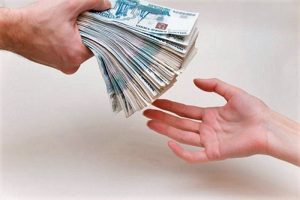 Муниципальный долг – обязательства, возникающие из муниципальных заимствований, принятые на себя муниципальным образованием
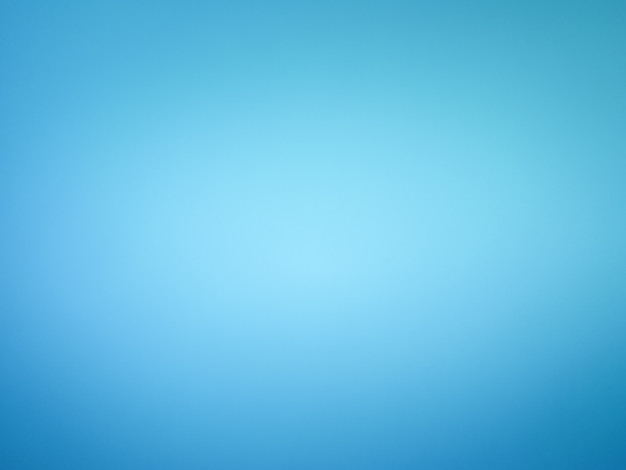 Гражданин в бюджетном процессе
Налогоплательщик
Получатель социальных гарантий
Участвует в ДОХОДНОЙ части бюджета
Получает социальные гарантии – РАСХОДНАЯ часть бюджета
образование
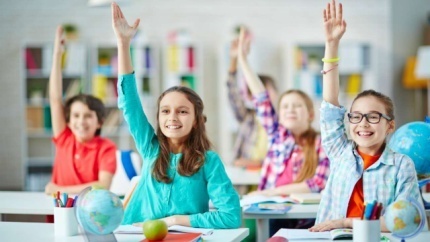 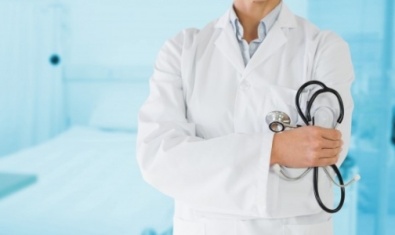 здравоохранение
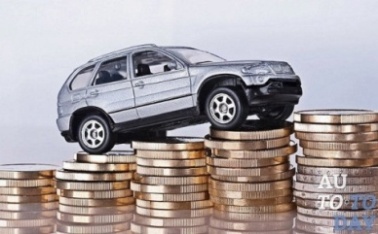 транспортный налог
услуги ЖКХ
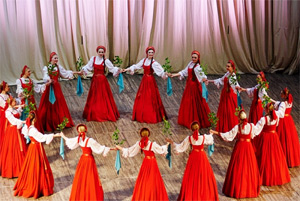 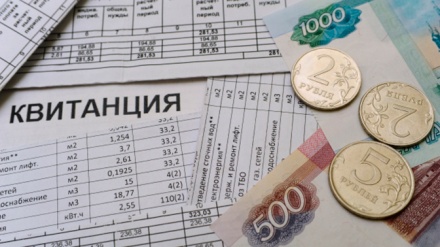 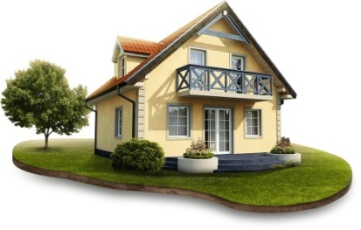 культура
налог на имущество
физкультура
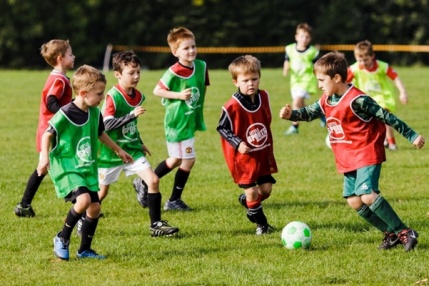 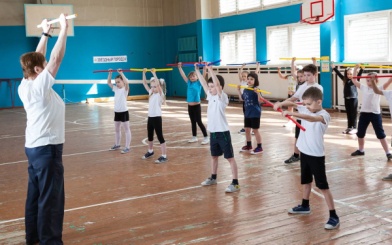 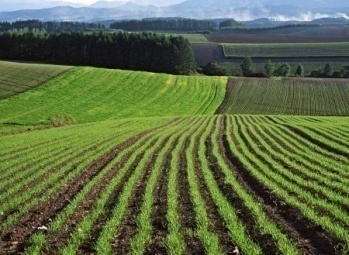 спорт
земельный налог
социальные льготы
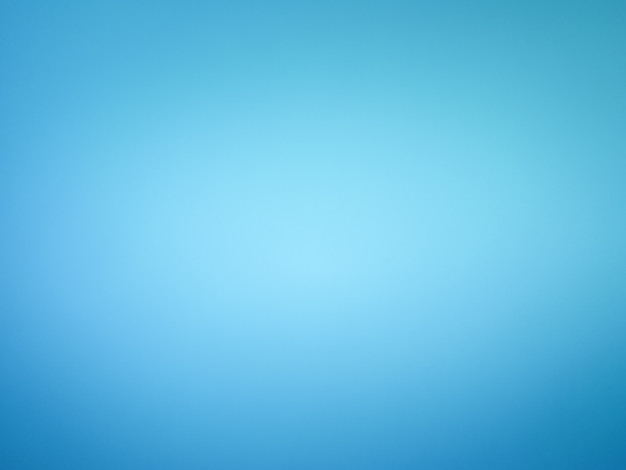 Основные показатели социально-экономического развития города-курорта Железноводска Ставропольского края в соответствии с прогнозом социально-экономического развития города-курорта Железноводска Ставропольского края
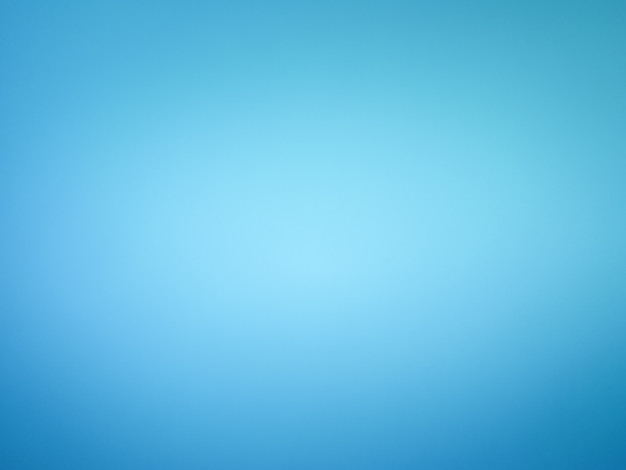 Основные направления бюджетной политики города-курорта Железноводска Ставропольского края на 2020 год и плановый период 2021 и 2022 годов
Концентрация ресурсов на достижение целей, показателей и результатов муниципальных программ
1
2
Повышение эффективности расходования бюджетных средств.
Обеспечение открытости и прозрачности информации об управлении общественными финансами, расширение практики общественного участия при обсуждении и принятии бюджетных решений, развитие принципов инициативного бюджетирования.
3
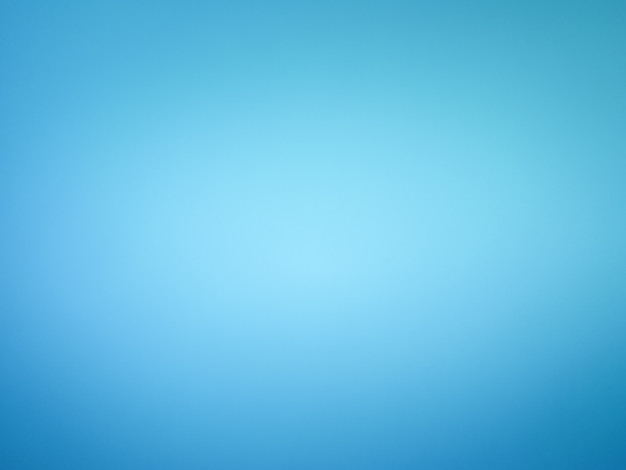 Основные направления налоговой политики города-курорта Железноводска Ставропольского края на 2020 год и плановый период 2021 и 2022 годов
Поддержка инвестиционной активности хозяйствующих субъектов, осуществляющих деятельность на территории города-курорта Железноводска.
1
2
Повышение эффективности управления муниципальными активами.
3
Совершенствование налогового администрирования.
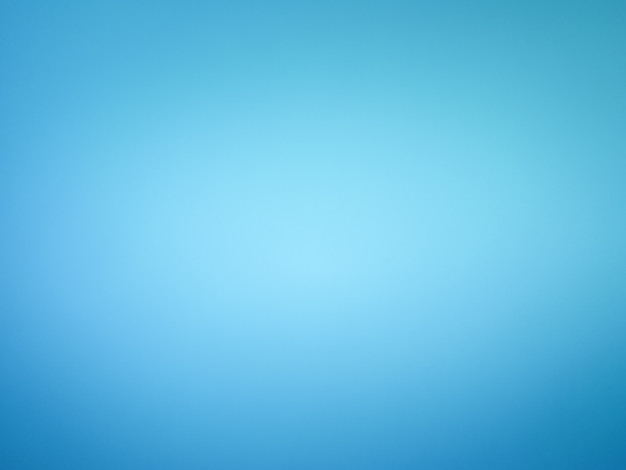 Основные направления долговой политики города-курорта Железноводска Ставропольского края на 2020 год и плановый период 2021 и 2022 годов
Поддержание объема муниципального долга на оптимальном уровне, в рамках которого предполагается:
Установление и исполнение расходных обязательств города в пределах полномочий, отнесенных к полномочиям органов местного самоуправления; 
Проведение мероприятий, направленных на рост доходной и оптимизацию расходной частей бюджета города и приводящих к сокращению дефицита бюджета города и темпов прироста муниципального долга;
Осуществление мониторинга использования бюджетных ассигнований получателями средств бюджета города в целях своевременного принятия решения о сокращении невостребованных бюджетных ассигнований и объема заимствований при исполнении бюджета города;
Направление остатков средств на едином счете бюджета города, образовавшихся на начало текущего финансового года, и дополнительных доходов, поступивших сверх утвержденных годовых назначений, при исполнении бюджета города на сокращение дефицита бюджета города в целях снижения объема муниципального долга.
1
Минимизация стоимости обслуживания муниципального долга, в рамках которой предполагается: управление ликвидностью единого счета бюджета города;
проведение анализа процентных ставок  на рынке кредитов в целях минимизации расходов бюджета;
Осуществление заимствований в кредитных организациях;.
2
Равномерное распределение платежей, связанных с погашением и обслуживанием муниципального долга, в рамках которого предполагается:
проведение анализа сроков погашения действующих долговых обязательств города-курорта Железноводска Ставропольского края и выявление пиков платежей;
планирование графиков погашения долговых обязательств города-курорта Железноводска Ставропольского края.
3
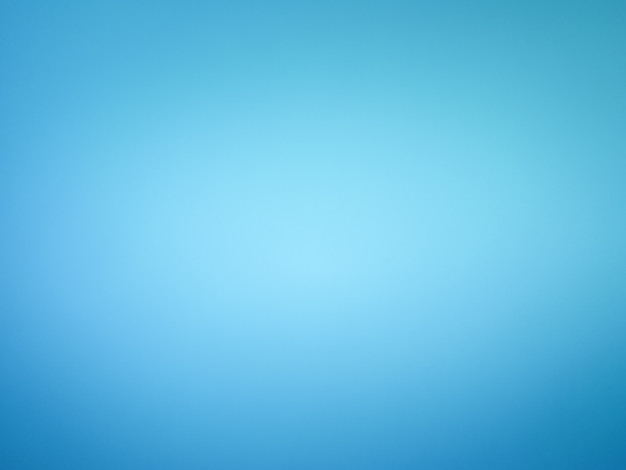 Основные характеристики проекта бюджета города-курорта Железноводска Ставропольского края на 2020 год и плановый период 2021 и 2022 годов в сравнении с 2018 и 2019 годами
млн.рублей
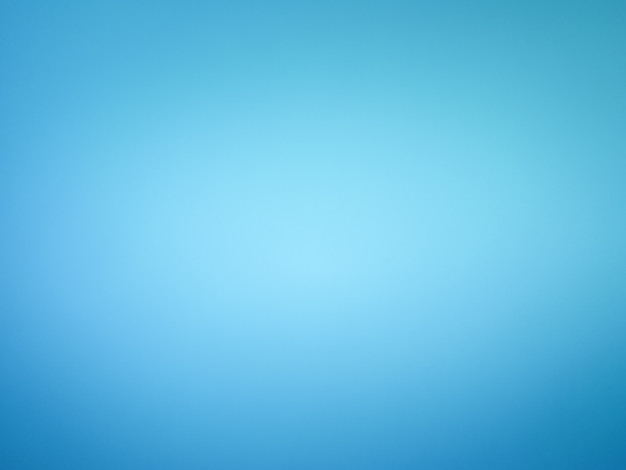 Основные характеристики проекта бюджета города-курорта Железноводска Ставропольского края на 2020 год и плановый период 2021 и 2022 годов в сравнении с 2018 и 2019 годами
тыс.рублей
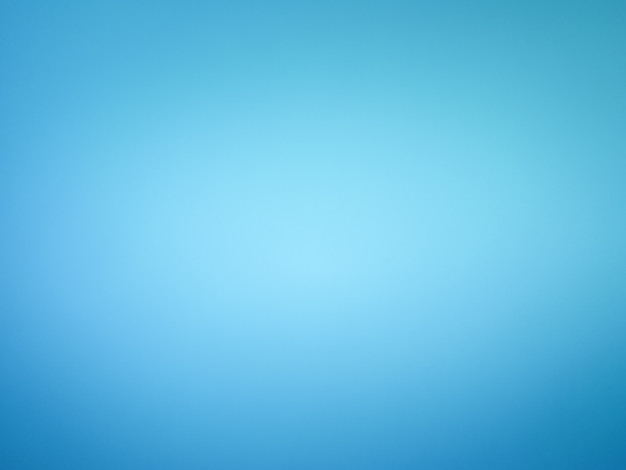 Объем и структура налоговых и неналоговых доходов, планируемых к поступлению в бюджет города-курорта Железноводска Ставропольского края, в динамике
тыс.рублей
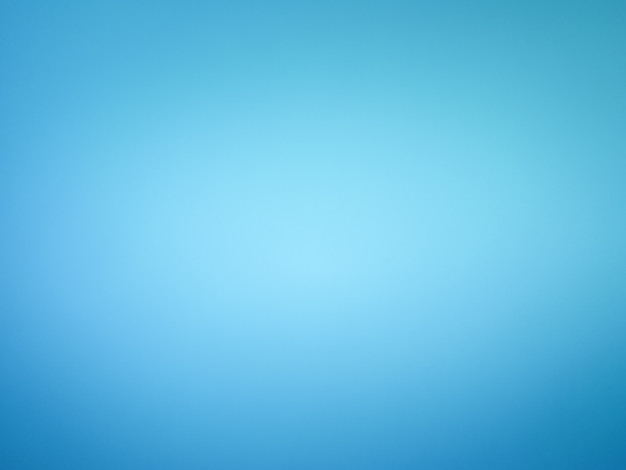 Объем и структура налоговых и неналоговых доходов, а также межбюджетных трансфертов, планируемых к поступлению в бюджет города-курорта Железноводска Ставропольского края, в динамике
тыс.рублей
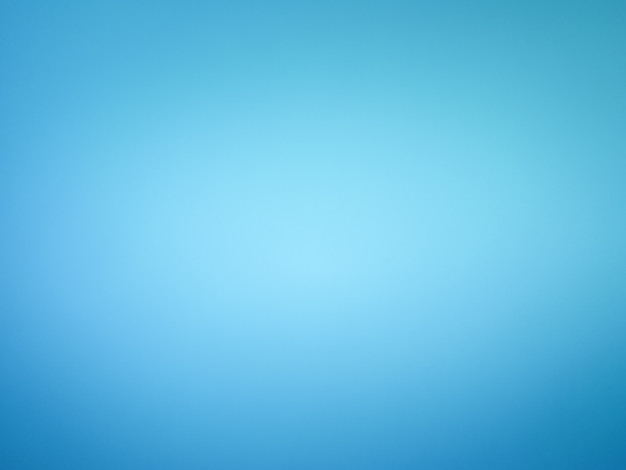 Динамика поступлений доходов бюджетагорода-курорта Железноводска Ставропольского края
млн. рублей
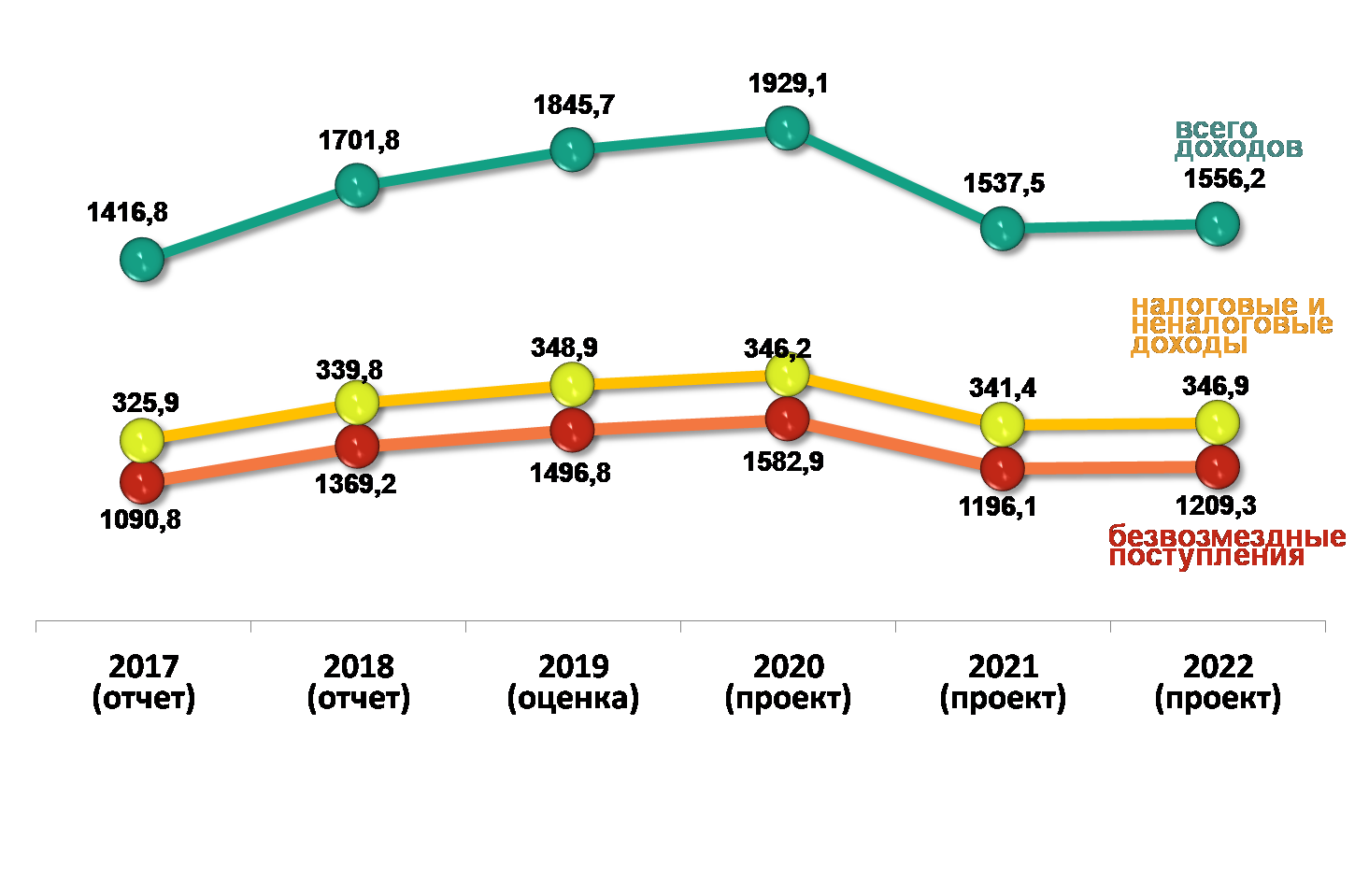 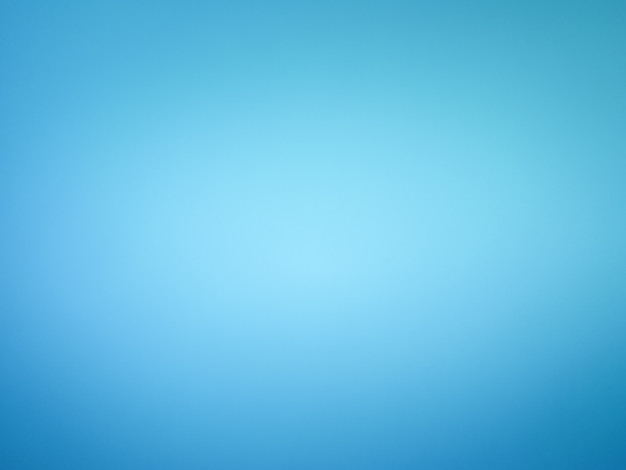 Динамика налоговых и неналоговых доходов бюджетагорода-курорта Железноводска Ставропольского края
млн. рублей
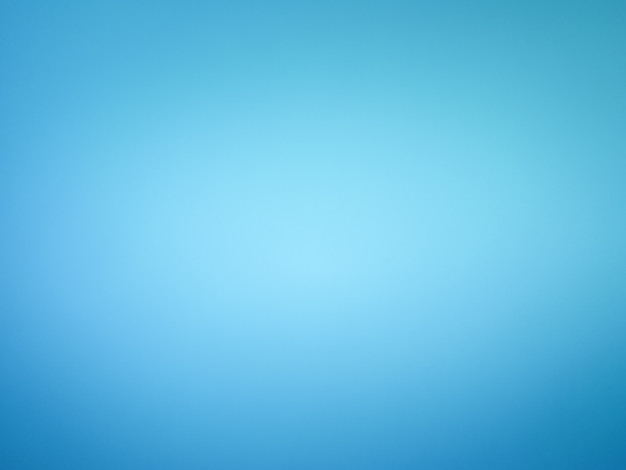 Структура налоговых доходовгорода-курорта Железноводска Ставропольского края
млн.рублей
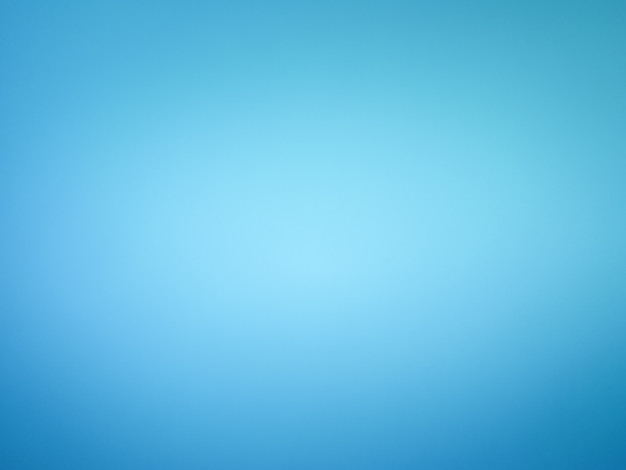 Наибольший удельный вес в доходной части бюджета города из числа налоговых доходов занимает НДФЛ
53,10 %
Доходы бюджета города по налогу на доходы физических лиц в 2020 году прогнозно составят 160,7 млн. руб., что выше плановых назначений на 2019 год на 11,6 млн. руб. или на 7,8 %. При расчете учитывался норматив отчислений в бюджет города в размере 27%.
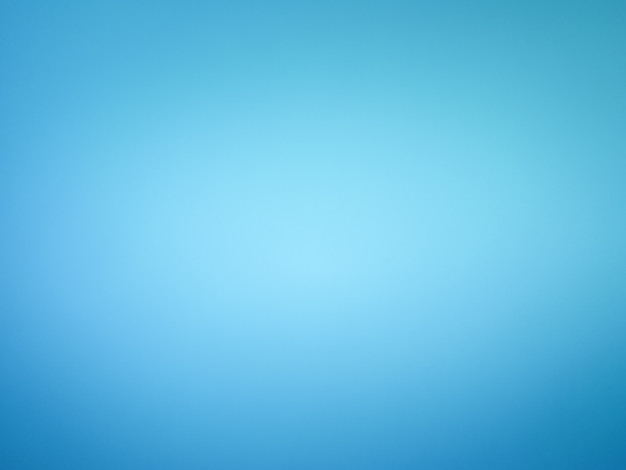 Значительный удельный вес в доходной части бюджета города из числа налоговых доходов занимают налоги на имущество
%
Доходы бюджета города по налогу на имущество физических лиц в 2020  году выше уровня ожидаемых поступлений в 2019 году на 3,9 млн.руб. или на 13,8 % в связи с увеличением общей кадастровой стоимости объектов налогообложения
Доходы бюджета города по земельному налогу в 2020 году выше уровня ожидаемых поступлений в 2019 году на 5,5 млн. руб. или на 7,4%
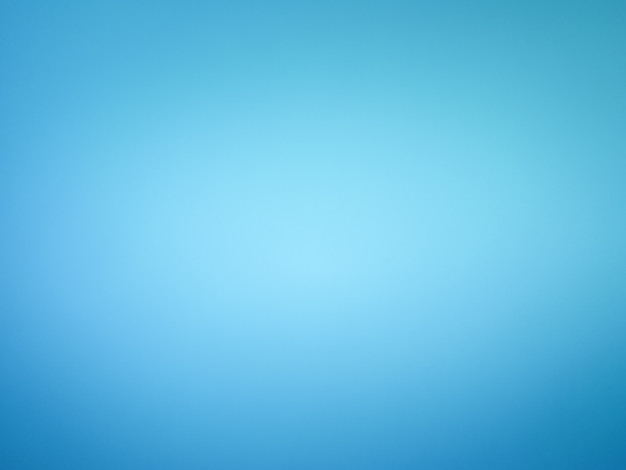 Структура неналоговых доходовгорода-курорта Железноводска
млн.рублей
Доходы от использования имущества находящегося в муниципальной собственности  ожидаемые в 2019 году составят 43,1 млн. руб. и 36,3 млн. руб. в 2020-2022 годах ежегодно
Прогноз доходов бюджета города от штрафов, санкций и возмещения ущерба на 2020-2022 годы прогнозируются в сумме 1, 1 млн. руб., что ниже ожидаемых поступлений на 2019 год на 2,6 млн.руб. или на 70,3 % в связи с изменением бюджетного законодательства  с 01 января 2020 года.
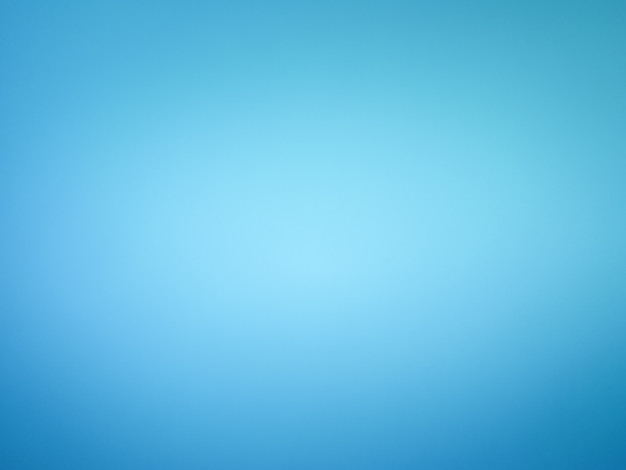 Доходы от использования имущества, находящегося в муниципальной собственности
млн.рублей
Снижение доходов от использования имущества находящегося в муниципальной собственности обусловлено изменением действующих ставок арендной платы за земельные участки, размер арендной платы определяется в размере земельного налога.
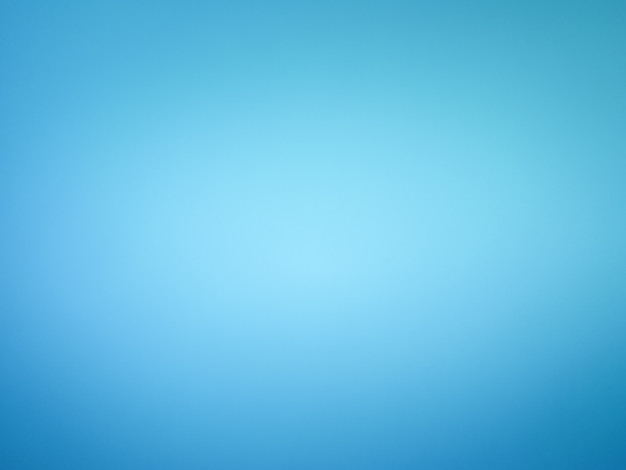 Структура безвозмездных поступлений в бюджет города Железноводска
млн.рублей
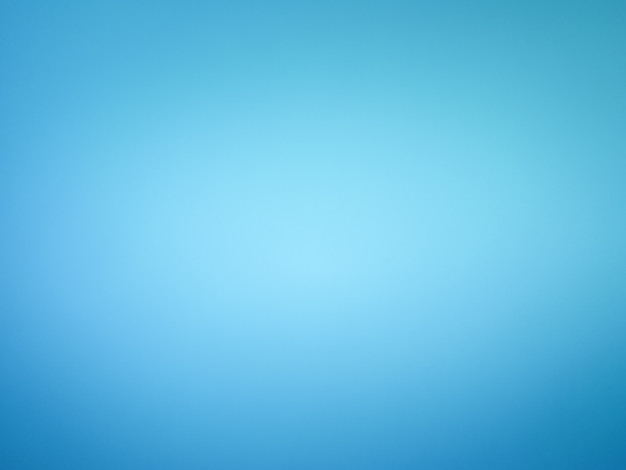 Динамика расходов бюджета города-курорта Железноводска Ставропольского края
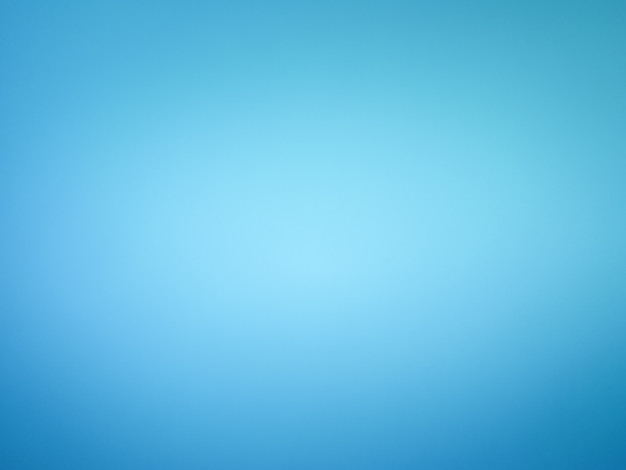 Основные направления финансирования 
в 2020 году
млн.рублей
Образование (611,8 млн. руб.) – 32%
Жилищно-коммунальное хозяйство
(391,7 млн. руб.)–20%
Социальная политика (359,1 млн. руб.) – 19%
Физическая культура и спорт 
(188,7 млн. руб.)– 10%
Национальная экономика 
(162,4 млн. руб.) – 9%
Общегосударственные вопросы  
(145,2 млн. руб.)– 8%
Культура и кинематография  
(46,9 млн. руб.)– 2%
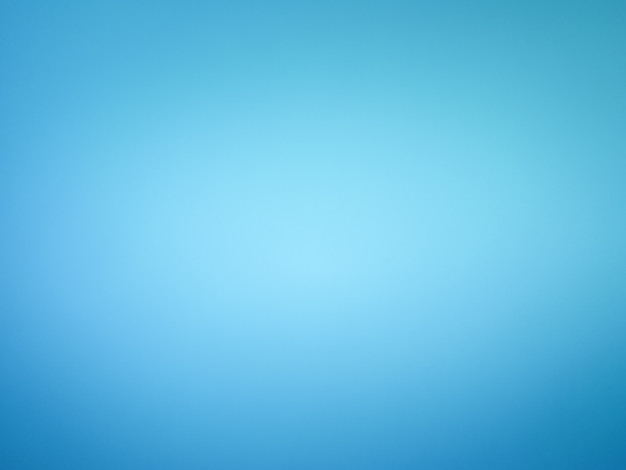 Расходы бюджета города-курорта Железноводска в разрезе муниципальных программ и непрограммных  направлений деятельности на 2020 год и плановый период 2021 и 2022 годов
2020 г
2021 г
2022 г
млн.рублей
1 787,5
1 390,9
1 395,5
93,1%
89,7%
90,5%
8,4%
130,9
131,9
8,5%
133,3
6,9%
1,0%
1,9%
29,8
14,7
Непрограммные направления
Муниципальные программы
Условно утвержденные расходы
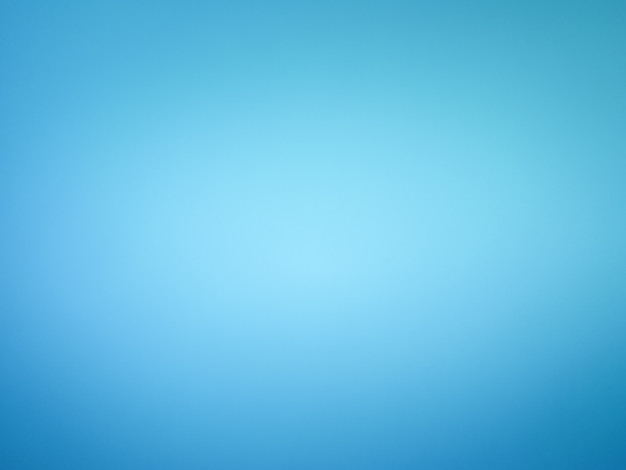 Расходы бюджета города-курорта Железноводска                   
Ставропольского края в разрезе разделов  на 2020 год
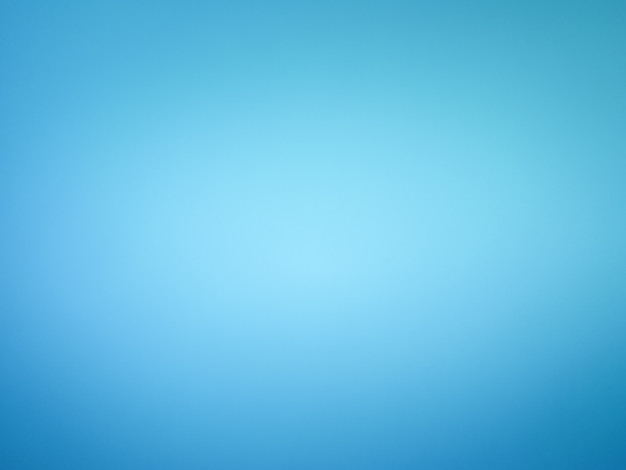 Расходы бюджета города-курорта Железноводска                   
Ставропольского края в разрезе разделов на 2021 год
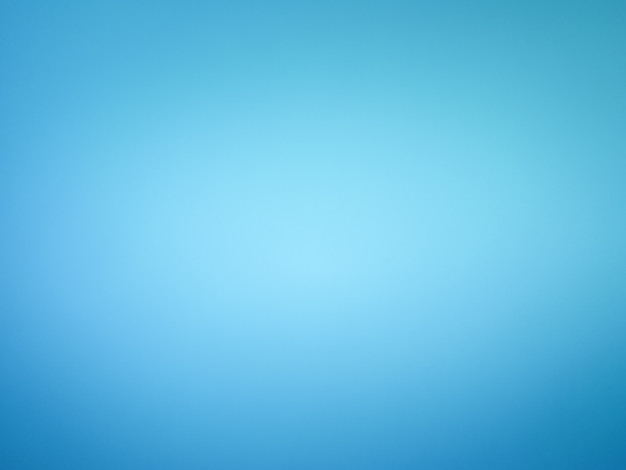 Расходы бюджета города-курорта Железноводска                   
Ставропольского края в разрезе разделов на 2022 год
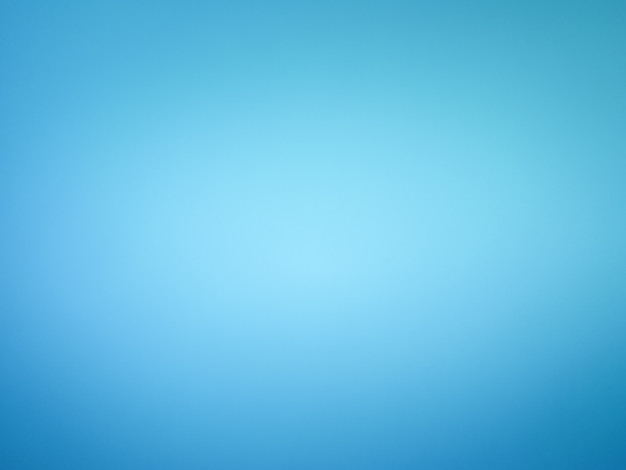 Раздел «Образование»
В городе-курорте Железноводске Ставропольского края осуществляют свою деятельность 28 муниципальных образовательных учреждений, в том числе: 14 дошкольных образовательных учреждений, 5 учреждений дополнительного образования детей, 9 общеобразовательных учреждений.
Структура расходов бюджета по образованию в 2018-2022 годах
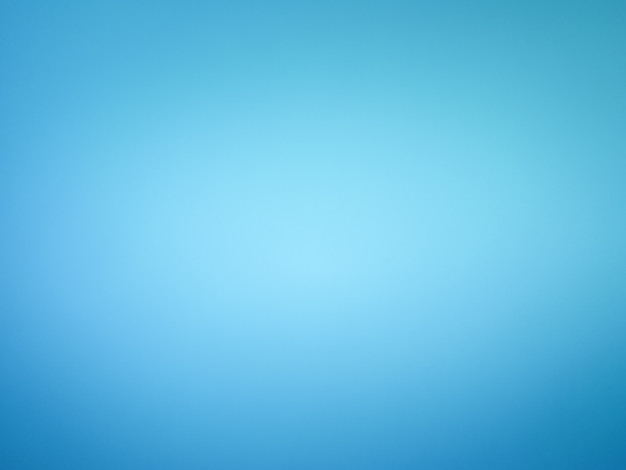 Раздел «Образование»
Увеличение расходов по отрасли в 2019 и в 2020 годах связано с  капитальными вложениями в строительство детского сада-ясли на 150 мест в жилом районе Капельница по ул.Виноградной, 3 города Железноводска, а также с повышением заработной платы муниципальных служащих на 20 %, и лиц, не замещающих должности муниципальной службы, а также работников муниципальных учреждений на 4,3%.
млн. рублей
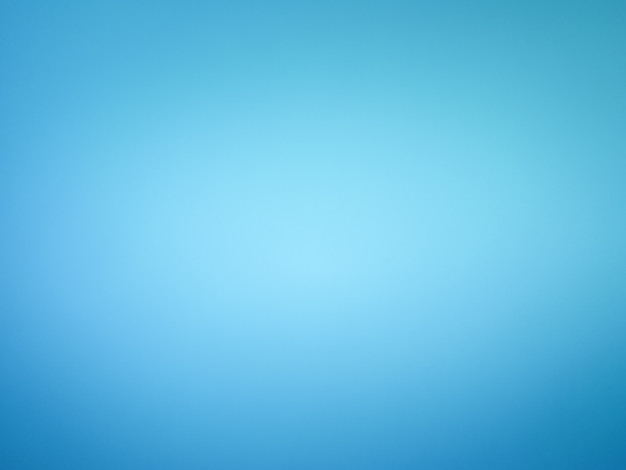 Расходы на Образование в расчете на 1 жителя города-курорта Железноводска Ставропольского края
тыс. рублей
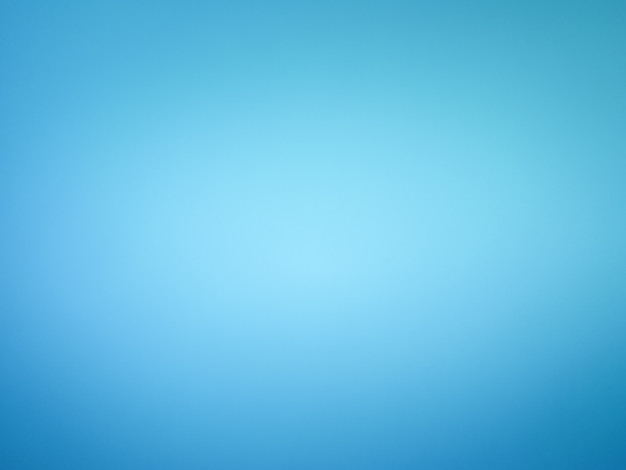 Дошкольное образование
В городе-курорте Железноводске Ставропольского края действует 14 дошкольных образовательных учреждений - детских садов, в которых обучается 2 650 детей.
Общее и дополнительное образование
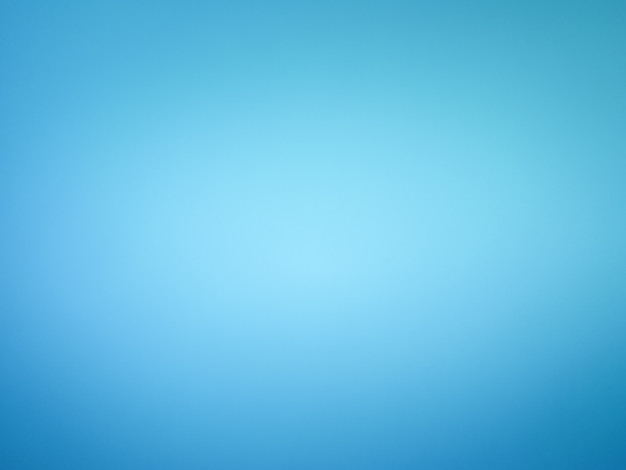 Раздел «Культура»
Сеть отрасли культуры и кинематографии в городе-курорте Железноводске Ставропольского края составляют 3 муниципальных учреждения, в том числе: библиотека, Пушкинская галерея, Городской Дворец культуры.
Структура расходов бюджета по культуре в 2018-2022 годах
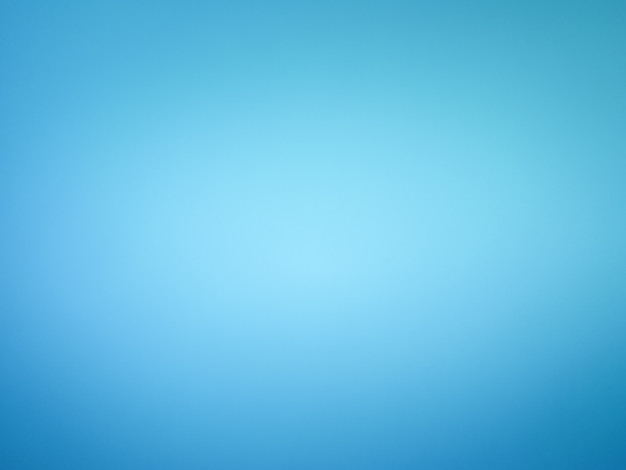 Раздел «Культура»
Увеличение расходов по отрасли в 2018 году было обусловлено выделением средств на капитальный ремонт и укрепление материально-технической базы муниципального учреждения Городской Дворец культуры города-курорта Железноводска.  Снижение расходов в 2020 году связано с окончанием мероприятий по централизации бухгалтерского учета муниципальных учреждений города в муниципальное бюджетное учреждение "Учетный центр" города-курорта Железноводска Ставропольского края, а также снижение количества разовых работ и мероприятий, проводимых в городе.
млн. рублей
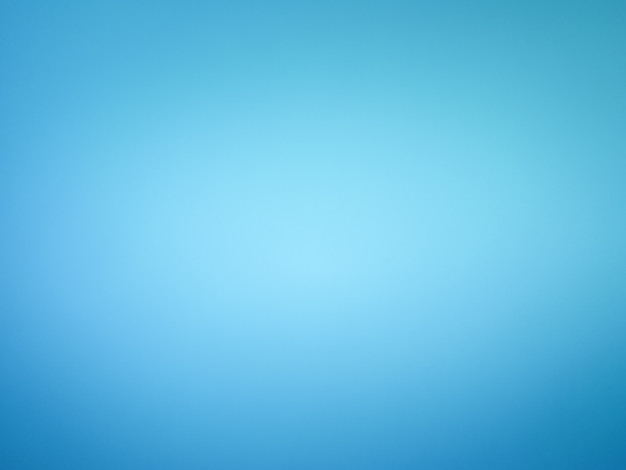 Расходы на Культуру в расчете на 1 жителя города-курорта Железноводска Ставропольского края
рублей
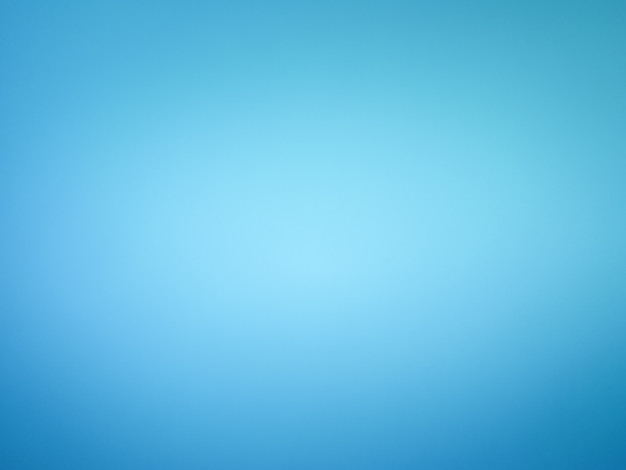 Раздел «Социальная политика»
Структура расходов бюджета города по социальной политике в 2018-2022 годах
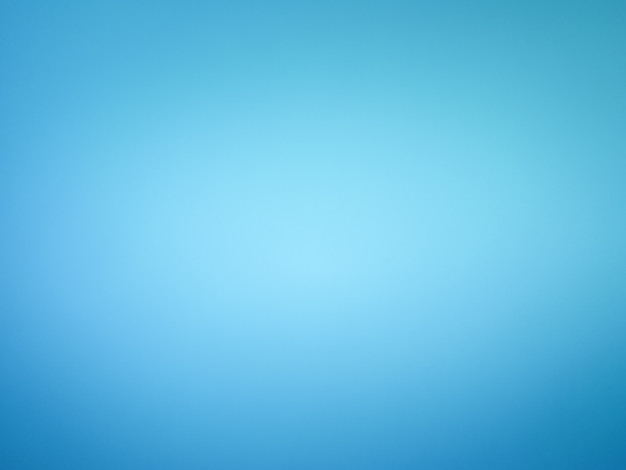 Раздел «Социальная политика»
Увеличение расходов на социальную политику в 2020-м году обусловлено увеличением объема поступающих средств из федерального, краевого и местного бюджетов на оплату жилого помещения и коммунальных услуг, на выплаты на случай временной нетрудоспособности и в связи с материнством, на выплаты в случае рождения третьего ребенка, на компенсации многодетным семьям на ребенка до 18 лет, на выплаты в связи с рождением (усыновлением) первого ребенка.
млн. рублей
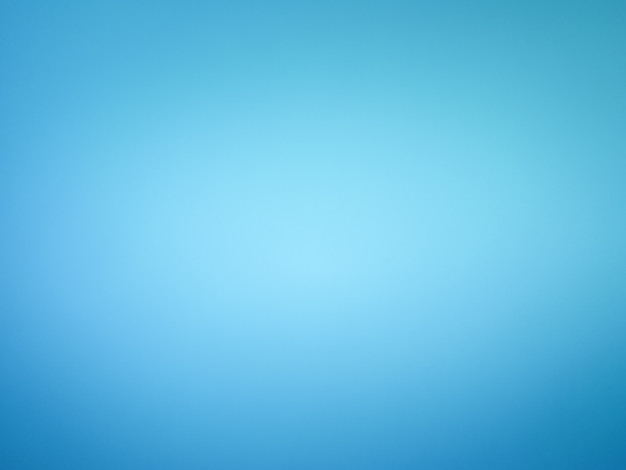 Расходы на Социальную политику в расчете на 1 жителя города-курорта Железноводска Ставропольского края
тыс. рублей
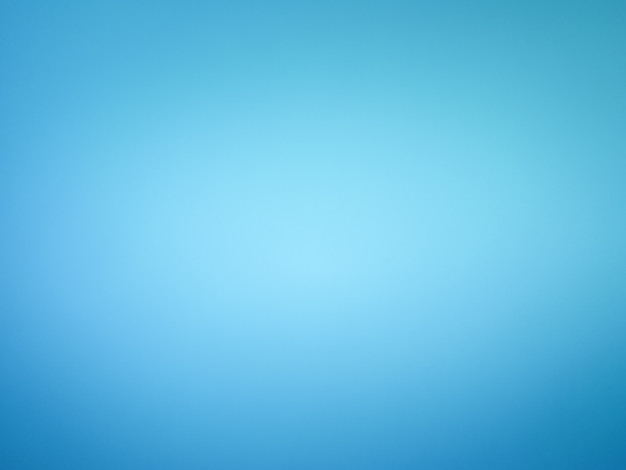 Расходы с учетом интересов целевых групп в социально-культурной сфере города-курорта Железноводска Ставропольского края
млн.рублей
Поддержка
семей с детьми
121,7
306,9
47,4%
39,7%
Поддержка ветеранов, инвалидов, граждан пожилого возраста
Поддержка
сиротства
Прочие виды
поддержки
35,6
4,1
145,5
11,6%
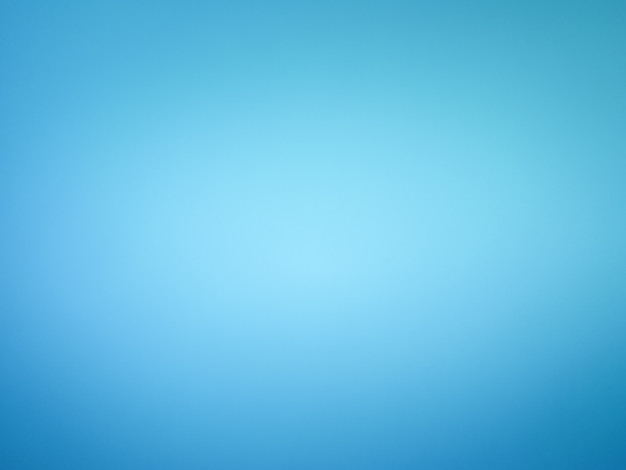 Сведения о расходах с учетом интересов целевых групп в социально-культурной сфере города-курорта Железноводска Ставропольского края
Поддержка инвалидов
На предоставление мер социальной поддержки, социальное обеспечение инвалидов в 2020 году и плановый период 2021-2022 гг.
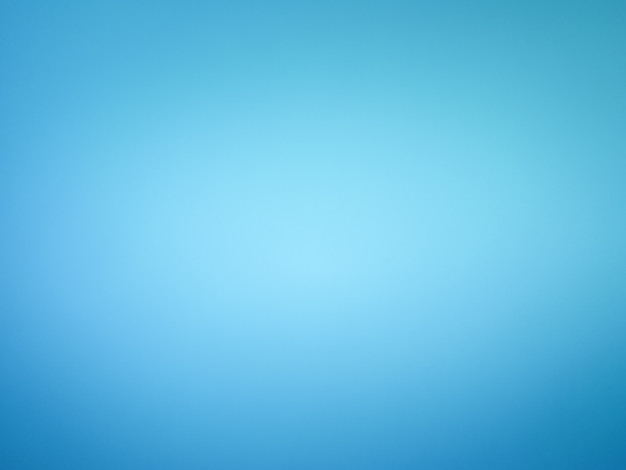 Поддержка отдельных категорий  граждан на 2020 год и плановый период 2021-2022 годы
На предоставление мер социальной поддержки, социальное обеспечение отдельных категорий граждан ( ветеранов, пенсионеров и других категорий населения ) в 2020 году и плановый период 2021-2022 годах.
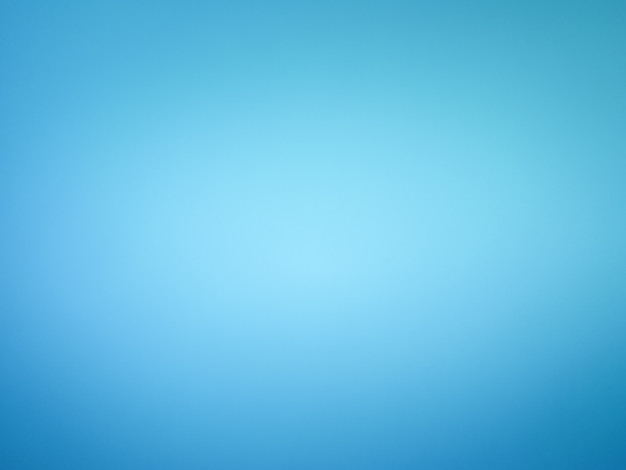 Поддержка отдельных категорий  граждан на 2020 год и плановый период 2021-2022 годы
На предоставление мер социальной поддержки, социальное обеспечение отдельных категорий граждан (ветеранов, пенсионеров и других категорий населения) в 2020 году и плановый период 2021-2022 годах.
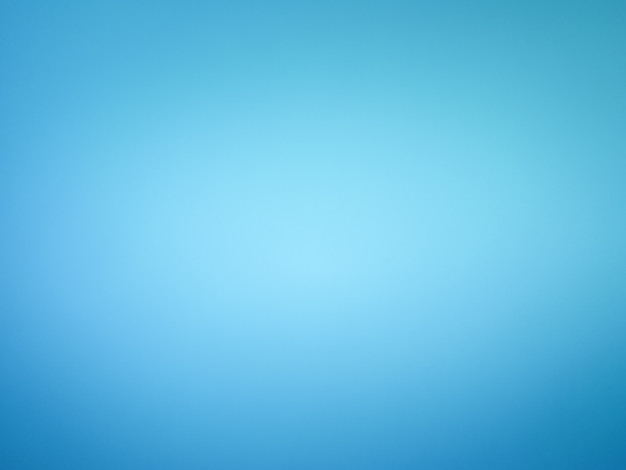 Поддержка отдельных категорий  граждан на 2020 год и плановый период 2021-2022 годы
На предоставление мер социальной поддержки, социальное обеспечение отдельных категорий граждан (ветеранов, пенсионеров и других категорий населения) в 2019 году и плановый период 2020-2021 годах.
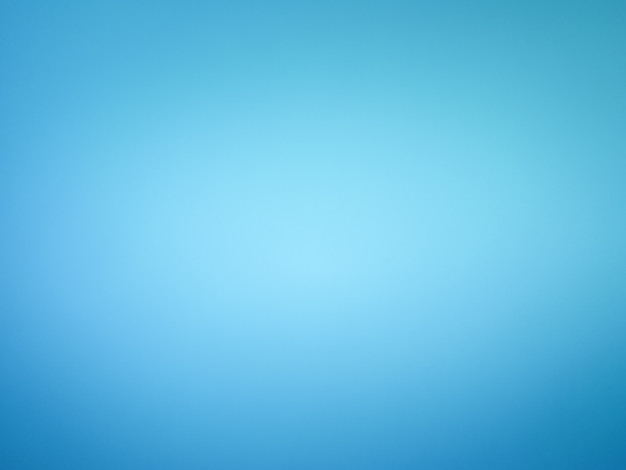 Поддержка материнства и детства на 2020 год и плановый период 2021-2022 годы
На предоставление мер социальной поддержки семьям с детьми в 2020 году и плановый период 2021-2022 годах.
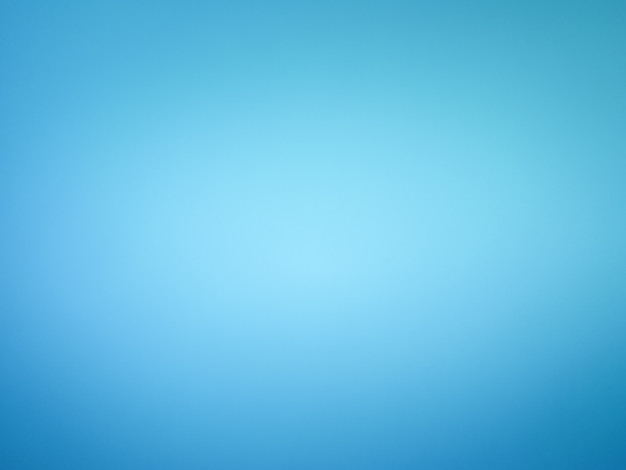 Поддержка материнства и детства на 2020 год и плановый период 2021-2022 годы
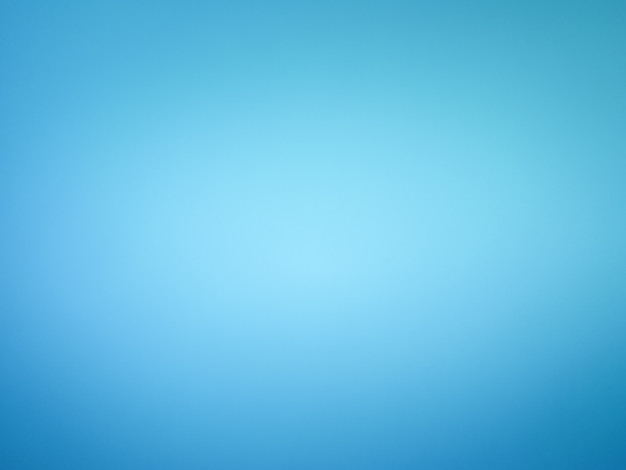 Раздел «Физическая культура и спорт»
Отрасль физической культуры и спорта в городе-курорте Железноводске Ставропольского края представляет спортивно-оздоровительный комплекс МБУ «Железноводск».
Структура расходов бюджета по физической культуре и спорту в 2018-2022 годах
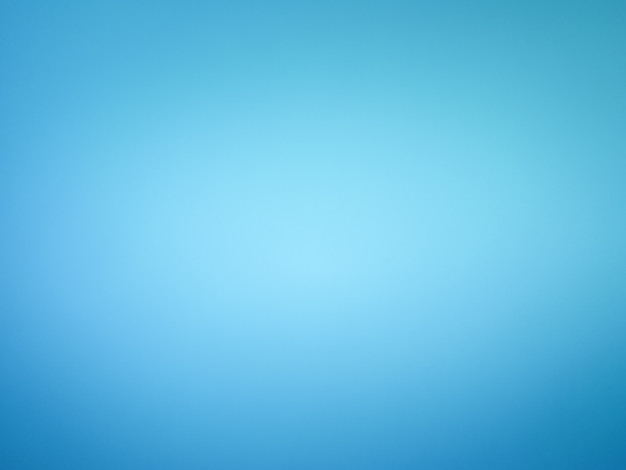 Раздел «Физическая культура и спорт»
Увеличение расходов на физическую культуру и спорт в 2020 году обусловлено выделением ассигнований на строительство (реконструкцию) объектов спорта города Железноводска, в том числе на реализацию мероприятий, связанных с эффективным использованием тренировочных площадок после проведения чемпионата мира по футболу 2018 года в Российской Федерации.
млн. рублей
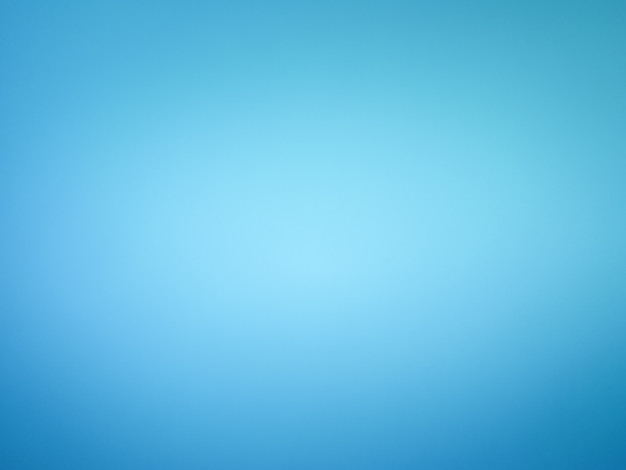 Расходы на Физическую культуру в расчете на 1 жителя города-курорта Железноводска Ставропольского края
рублей
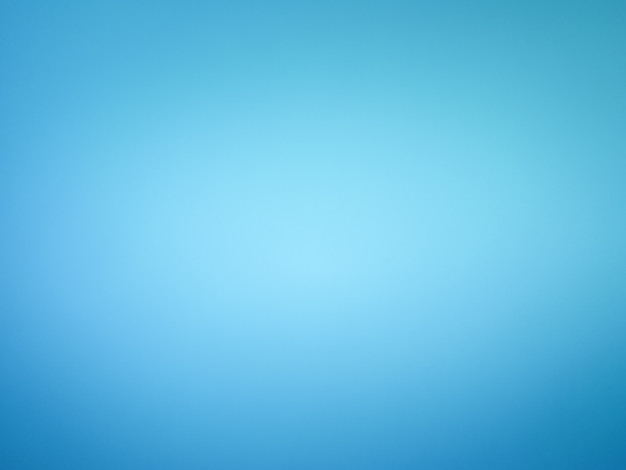 Реализация проектов развития территорий, основанных на местных инициативах в 2020 году
млн. рублей
Субсидии 
из краевого
бюджета
Средства юридических лиц
Средства населения
Средства
местного
бюджета
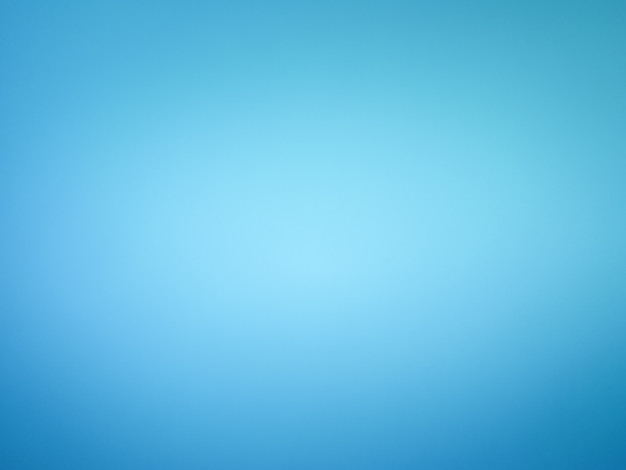 Повышение оплаты труда работников  муниципальных учреждений
млн.рублей
Целевые категории
1 октября
2019 года
4,3%
МРОТ, руб.
1,2 млн. руб.  на увеличение фонда заработной платы спасателей
Прочий персонал
3,8%
1 октября
2020 года
1 октября
2021 года
4,0%
1 октября
2022 года
4,0%
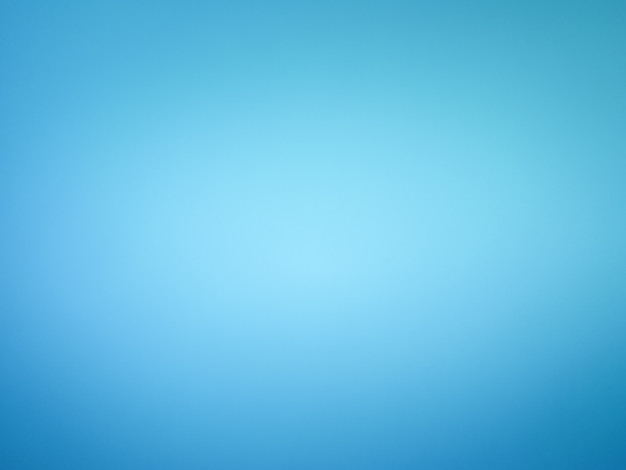 Благоустройство  города-курорта Железноводска на 2020 год
Развитие курортной инфраструктуры
млн.рублей
352,2
43,6
Реализация проектов на местные инициативы
уличное освещение
12,0
10,7
содержание  курортной зоны, города и гор.парка
Ручная уборка  города
мероприятия по благоустройству курортного парка
3,2
9,1
31,6
По озеленению нижней каскадной лестницы
Формирование современной городской среды
35,0
160,0
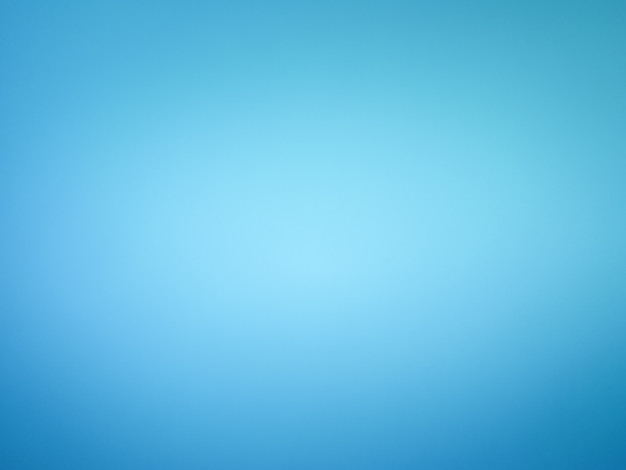 Обеспечение жильем молодых семей города-курорта Железноводска
млн.рублей
2018 год
2020 год
2019 год
48 семей
28 семей
30 семей
31,3
25,8
20,0
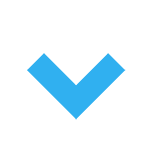 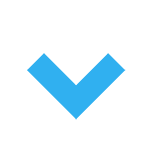 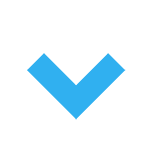 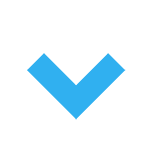 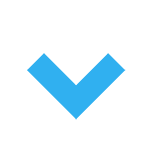 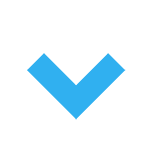 1,6
29,7
2,0
23,8
1,0
19,0
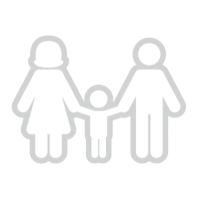 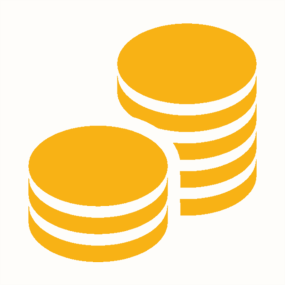 собственные 
 расходы
краевой 
 бюджет
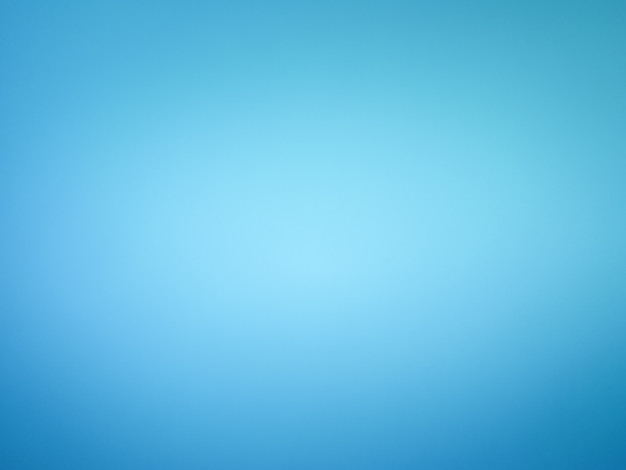 Расходы на софинансирование региональных проектов на реализацию федеральных (национальных) проектов 
в 2020 году
млн.рублей
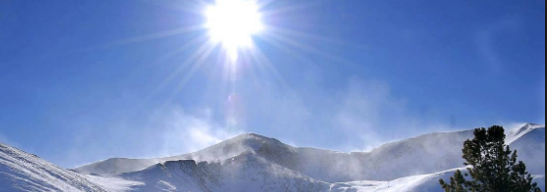 Всего на реализацию проекта
За счет местных средств
% местной доли
Содействие занятости женщин – создание условий дошкольного образования для детей в возрасте до 3-х лет
1
98,4
1
8
«Формирование комфортной городской среды»
160
5
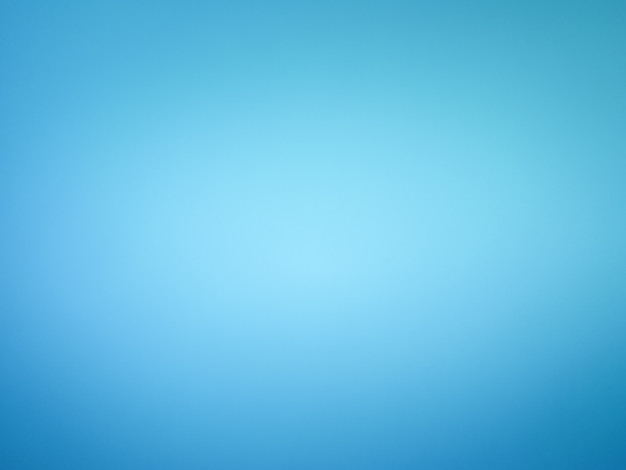 Софинансирование субсидий из регионального (краевого) бюджета в 2020 году
млн.рублей
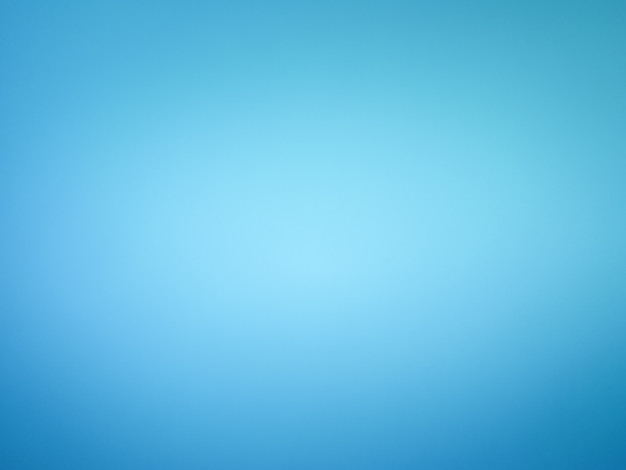 Бюджетные инвестиции в 2020 году
млн.рублей
189,1
Образование
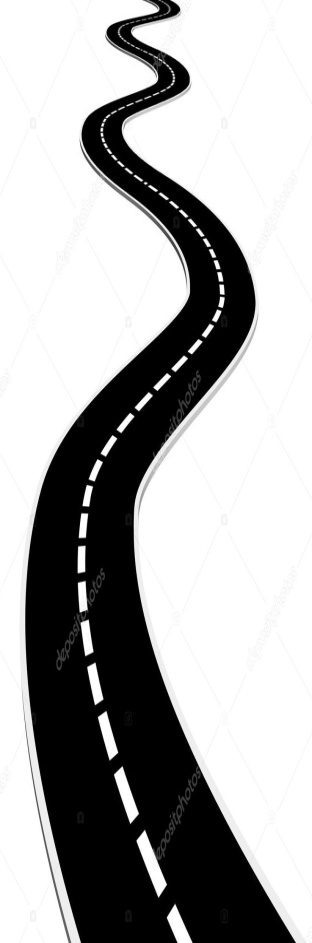 Прочие объекты
98,7
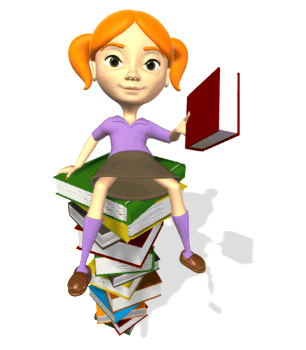 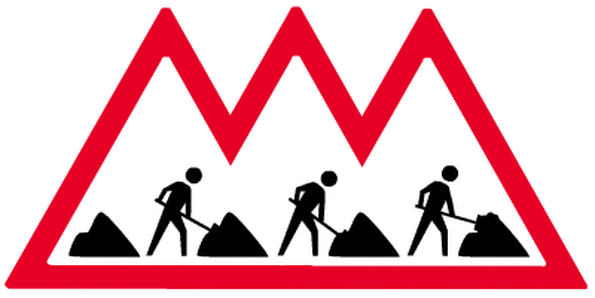 88,7
Физкультура и спорт
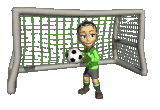 Прочие объекты
1,6
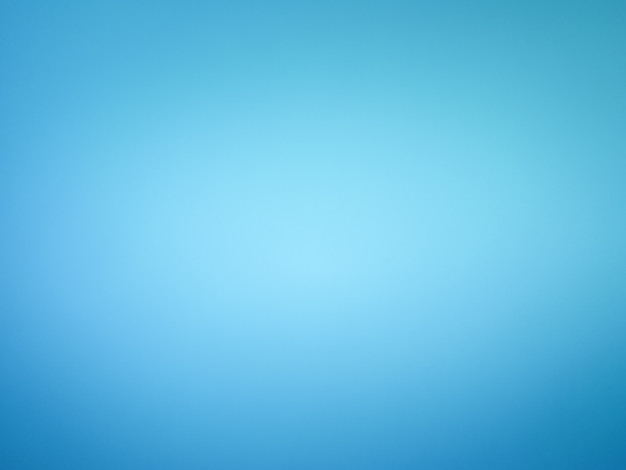 Объем дорожного фонда города-курорта Железноводска  на 2020 год и плановый период 2021 и 2022 годов
млн.рублей
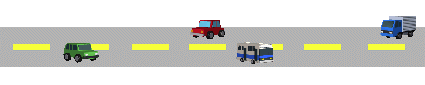 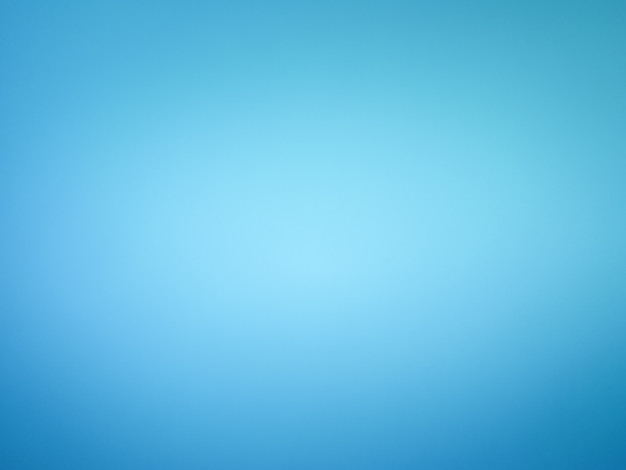 Расходы бюджета города-курорта Железноводска                    
Ставропольского края в разрезе муниципальных программ  на 2020 год
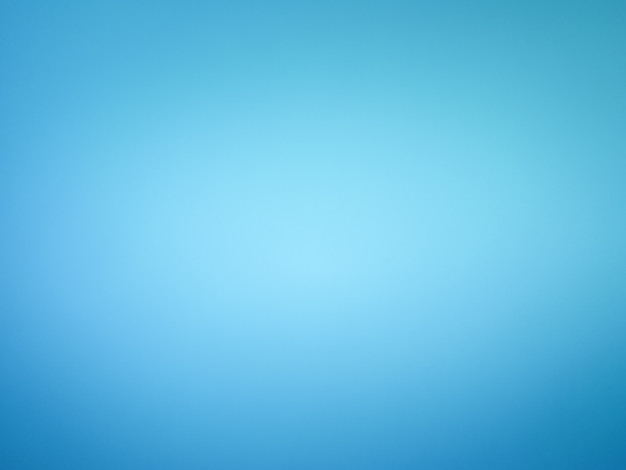 Сведения о планируемых расходах на реализацию муниципальных программ на 2020 год и на плановый период 2021-2022 годов
тыс.рублей
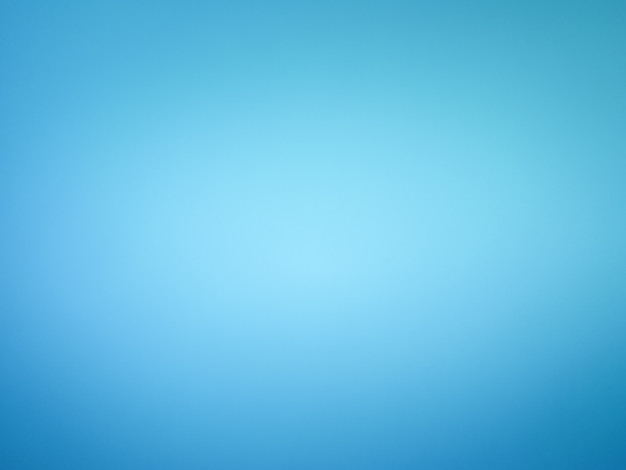 Муниципальная программа города-курорта Железноводска Ставропольского края «Развитие образования в городе-курорте Железноводске Ставропольского края»
Основные целевые индикаторы программы
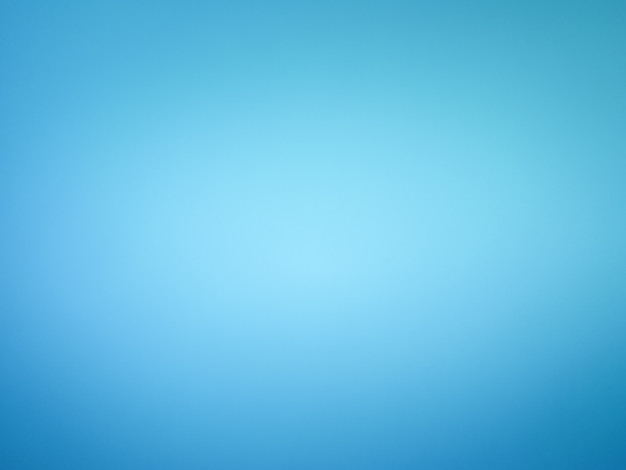 Муниципальная программа города-курорта Железноводска Ставропольского края «Социальная поддержка населения в городе-курорте Железноводске Ставропольского края»
Основные целевые индикаторы программы
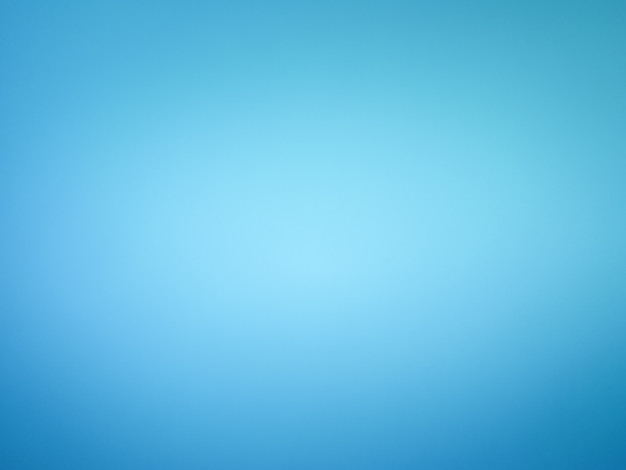 Муниципальная программа города-курорта Железноводска Ставропольского края «Управление имуществом города-курорта Железноводска Ставропольского края»
Основные целевые индикаторы программы
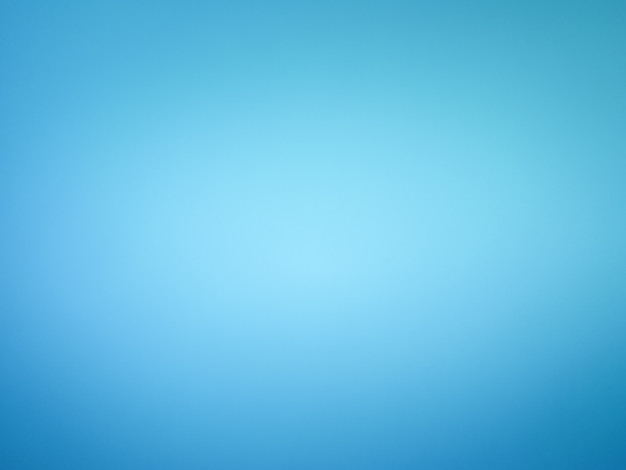 Муниципальная программа города-курорта Железноводска Ставропольского края «Развитие физической культуры и спорта города-курорта Железноводска Ставропольского края»
Основные целевые индикаторы программы
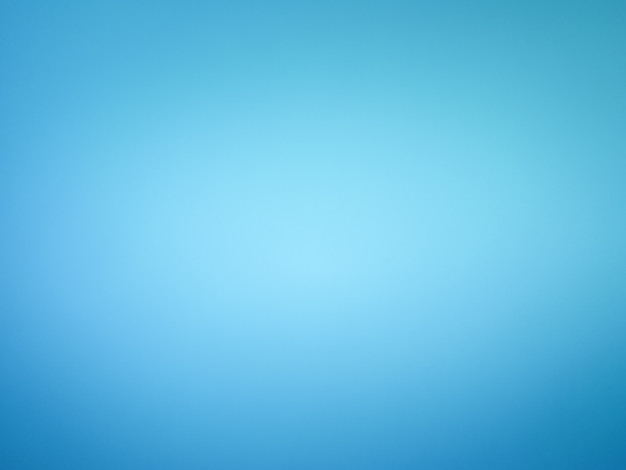 Муниципальная программа города-курорта Железноводска Ставропольского края «Развитие градостроительства, строительства и архитектуры города-курорта Железноводска Ставропольского края»
Основные целевые индикаторы программы
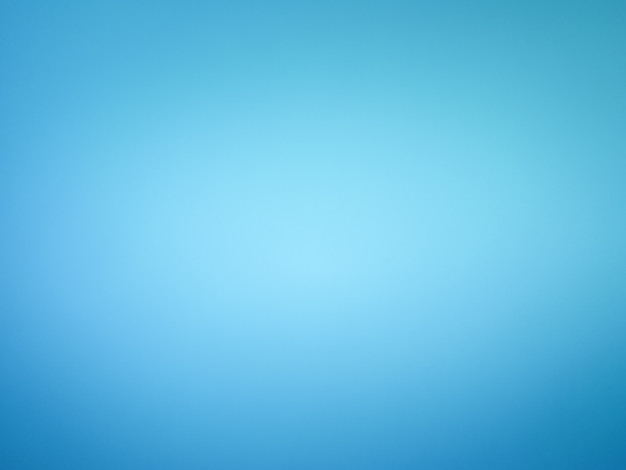 Муниципальная программа города-курорта Железноводска Ставропольского края «Культура города-курорта Железноводска Ставропольского края»
Основные целевые индикаторы программы
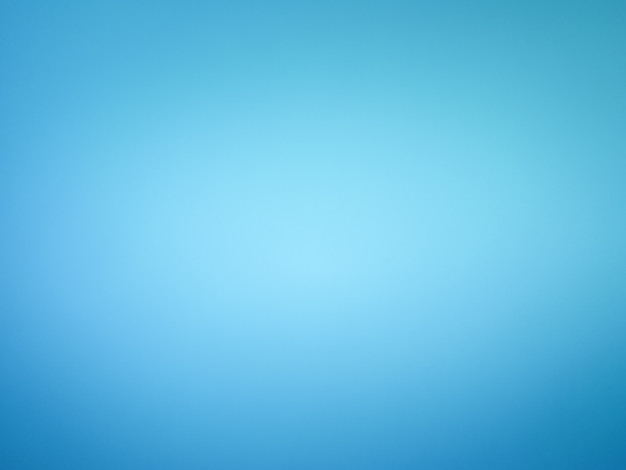 Муниципальная программа города-курорта Железноводска Ставропольского края «Развитие экономики города-курорта Железноводска Ставропольского края»
Основные целевые индикаторы программы
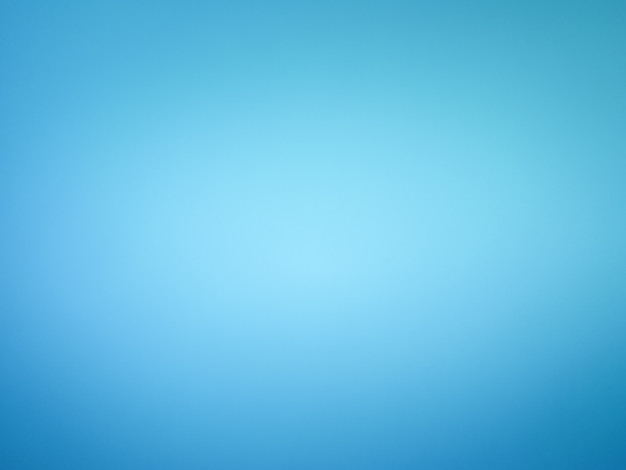 Муниципальная программа города-курорта Железноводска Ставропольского края «Развитие жилищно-коммунального хозяйства в городе-курорте Железноводске Ставропольского края»
Основные целевые индикаторы программы
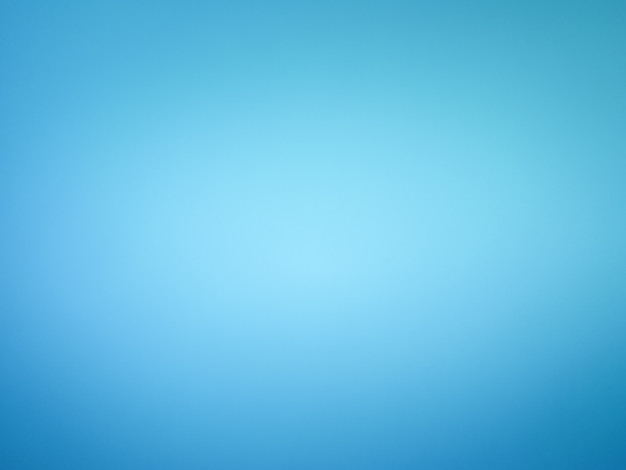 Муниципальная программа города-курорта Железноводска Ставропольского края «Развитие транспортной системы и охрана окружающей среды в городе-курорте Железноводске Ставропольского края»
Основные целевые индикаторы программы
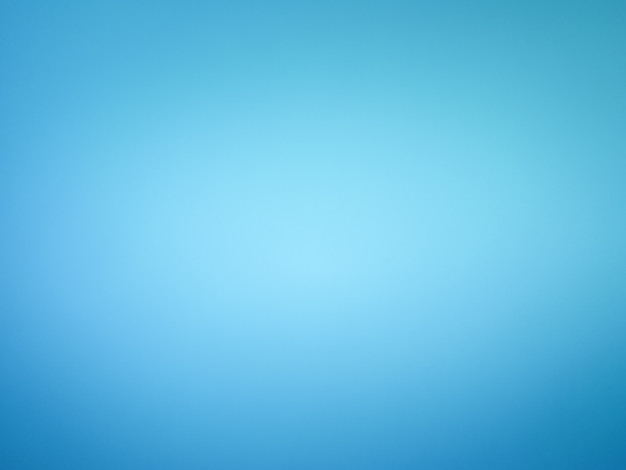 Муниципальная программа города-курорта Железноводска Ставропольского края «Создание условий безопасной жизни населения города-курорта Железноводска Ставропольского края»
Основные целевые индикаторы программы
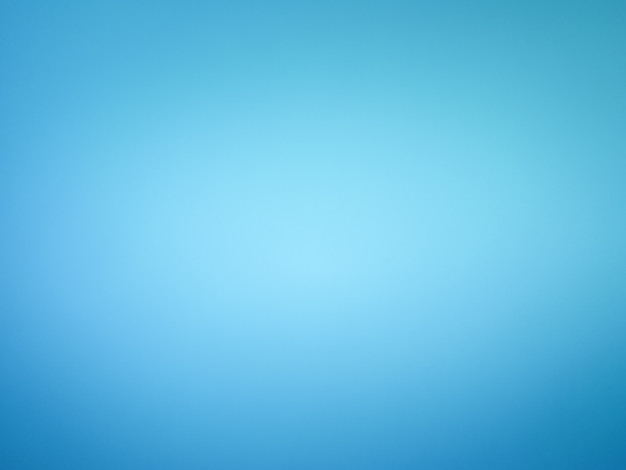 Муниципальная программа города-курорта Железноводска Ставропольского края «Открытость и эффективность работы администрации города-курорта Железноводска Ставропольского края»
Основные целевые индикаторы программы
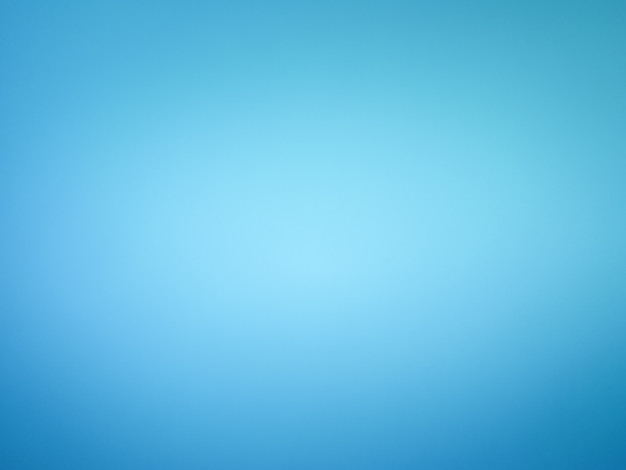 Муниципальная программа города-курорта Железноводска Ставропольского края «Молодежь города-курорта Железноводска Ставропольского края»
Основные целевые индикаторы программы
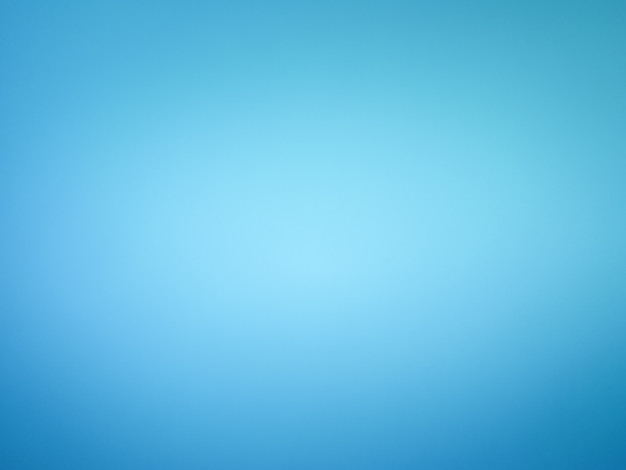 Муниципальная программа города-курорта Железноводска Ставропольского края «Формирование современной городской среды»
Основные целевые индикаторы программы
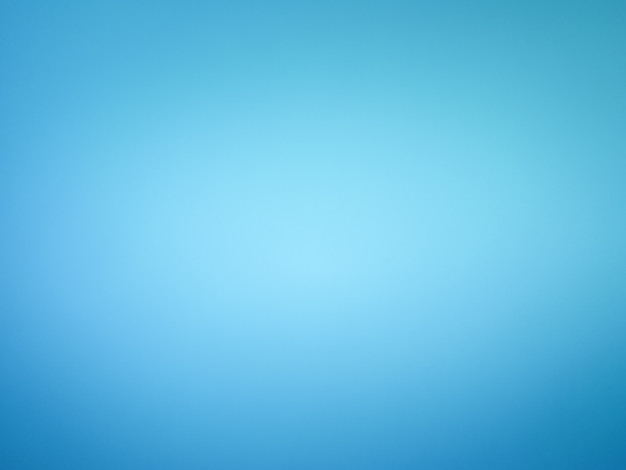 Городская адресная инвестиционная программа 
на 2020 год и плановый период 2021 и 2022 годов
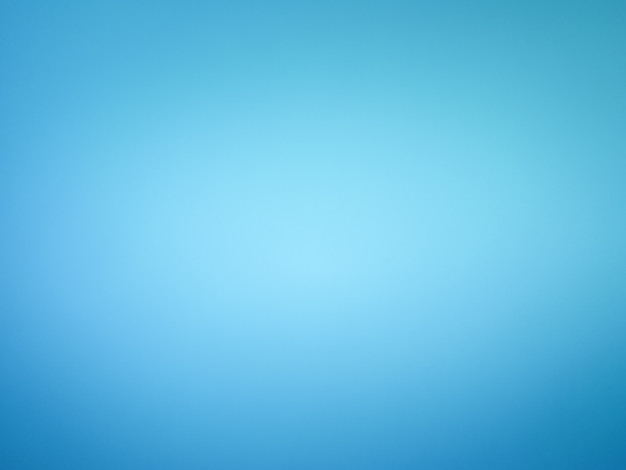 Городская адресная инвестиционная программа 
на 2020 год и плановый период 2021 и 2022 годов
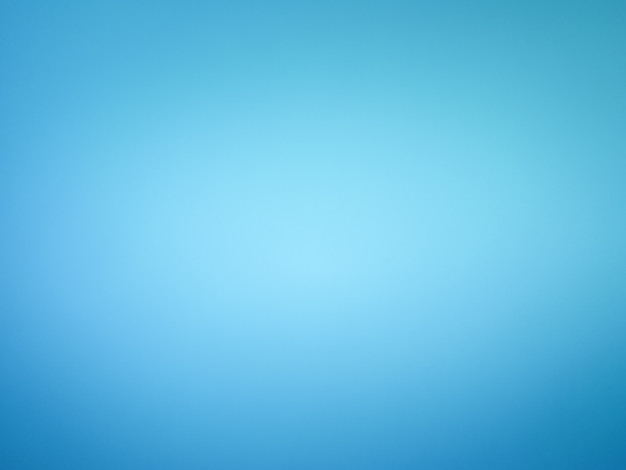 Городская адресная инвестиционная программа 
на 2020 год и плановый период 2021 и 2022 годов
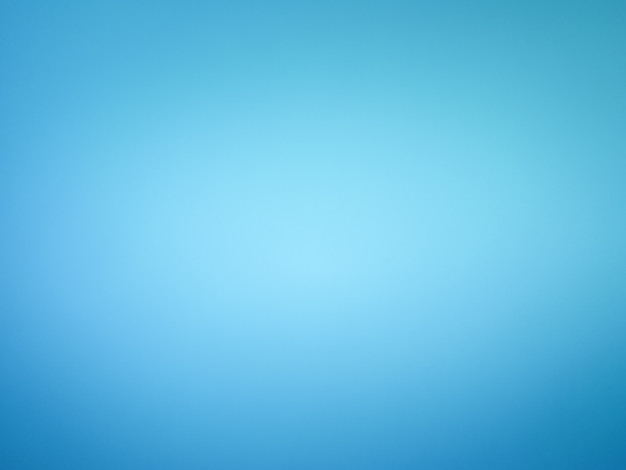 Городская адресная инвестиционная программа 
на 2020 год и плановый период 2021 и 2022 годов
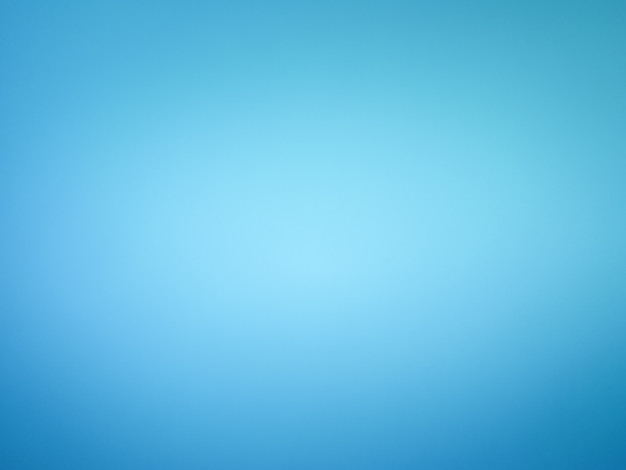 Уровень долговой нагрузки на бюджет 
города-курорта Железноводска Ставропольского края
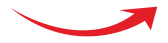 млн.рублей
В 2020 году планируется привлечение бюджетного кредита в сумме 30,0 млн. рублей при наличии кассового разрыва с погашением в течение 2020 года, а также банковского кредита в сумме  15,0 млн. рублей на покрытие дефицита бюджета с погашением в течение 2020 года.
Погашение заемных средств в 2020 году планируется по банковским кредитам в сумме  5,0 млн. рублей, по бюджетному кредиту – 3,3 млн. рублей.
По состоянию на 01.01.2021 г., на 01.01.2022 г. и на 01.01.2023 г. задолженность бюджета города-курорта Железноводска Ставропольского края по муниципальному долгу отсутствует.
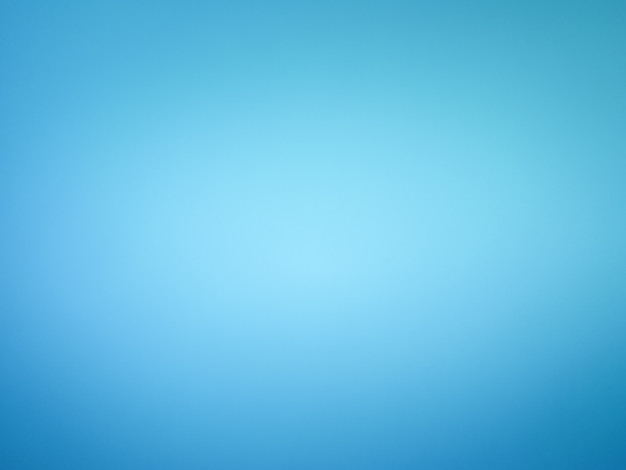 Контактная информация 

Финансового управления администрации города-курорта Железноводска Ставропольского края

Адрес: 357401, Ставропольский край, г. Железноводск,  
ул. Ленина, д.102
Телефон: (879-32) 4-30-85
Факс: (879-32) 3-15-02
Адрес электронной почты: zhelfin@mail.ru